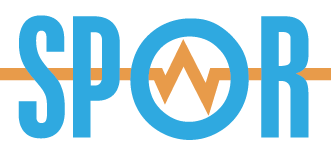 435 Tidpunkt pat kallas till operation
Perioperativ tidslinje
420 Planerad operationstid start
Dödsdatum
425 Planerad operationstid slut
430 Planerad patienttid slut
415 Planerad patienttid start
440 Stryknings-tidpunkt
310 Operationsanmälan
410 Operationsplanering
Tid
Lokal- och rolloberoende
Processberoende planeringsdata
Administrativa data
531 Preoperativ anestesistart
525 Antibiotikaprofylax start
530 Ankomsttid preopenhet
545 Patient in på operationssal
560 Op-förberedelse klar
555 Anestesi klar
550 Anestesitid start
510 Uppdukning start
800 Patient  ut från postop
515 Uppdukning slut
580 Patient tid slut
580 Patient ut från opsal
575 Anestesi slut
570 Operation slut
565 Operation start
540 Patienttid start
Tid
Operatör
Operations-sal
Operation
Anestesi
Preop/Postop
Processtider utfall kopplat till roll/lokal
Anestesi
PostOp
Uppduk-ningsrum
Operation
Avvikelser mot planering
(415:540)
(420:565)
(425:570)
(430:580)
Ex. Ledtider
Strykning tid  (440: 415)
Antibiotika start mot opstart  (525:565)
Patienttid (540:580)
Operationstid (565:570)
Postoptid (580:800)
1
2
3
4
5